K-Map Simplification
COE 202
Digital Logic Design
Dr. Aiman El-Maleh
College of Computer Sciences and Engineering
King Fahd University of Petroleum and Minerals
Outline
Introduction
Two-Variable K-Maps
Three-Variable K-Maps
Four-Variable K-Maps
Prime and essential prime implicants
SOP simplification
POS simplification
Simplification using don’t care conditions
Five-Variable K-Maps
Six-Variable K-Maps
Introduction
Even though Boolean expressions can be simplified by algebraic manipulation, such an approach lacks clear regular rules for each succeeding step and it is difficult to determine whether the simplest expression has been achieved. 
 In contrast, Karnaugh map (K-map) method provides a straightforward procedure for simplifying Boolean functions. 
K-maps of up to 4 variables are very common to use. Maps of 5 and 6 variables can be made as well, but are more cumbersome to use.
Introduction
Simplified expressions produced by K-maps are always either in the SOP or the POS form. 
The map provides the same information contained in a Truth Table but in a different format. 
 The objectives of this unit are to learn: 
1. How to build a 2, 3, or 4 variables K-map. 
2. How to obtain a minimized SOP or POS function using K-maps.
Code Distance
The distance between two binary code-words is the number of bit positions in which the two code-words have different values. 
For example, the distance between the code words 1001 and 0001 is 1 while the distance between the code-words 0011 and 0100 is 3.
This definition of code distance is commonly known as the Hamming distance between two codes.
Two-Variable K-Maps
The 2-variable map is a table of 2 rows by 2 columns. 
The 2 rows represent the two values of the first input variable A, while the two columns represent the two values of the second input variable B.
 Thus, all entries (squares) in the first row correspond to input variable A=0, while entries (squares) of the second row correspond to A=1. 
Likewise, all entries of the first column correspond to input variable B = 0, while entries of the second column correspond to B=1.
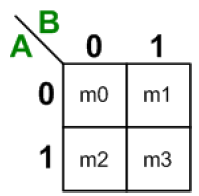 Two-Variable K-Maps
Thus, each map entry (or square) corresponds to a unique value for the input variables A and B.
For example, the top left square corresponds to input combination AB=00. In other words, this square represents minterm m0. 
Likewise, the top right square corresponds to input combination AB=01, or minterm m1.
In general, each map entry (or square) corresponds to a particular input combination (or minterm).
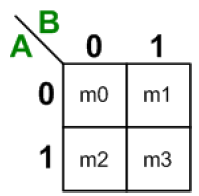 Two-Variable K-Maps
Two K-map squares are considered adjacent if the input codes they represent have a Hamming distance of 1. 
A K-map square with a function value of 1 will be referred to as a 1-Square. 
A K-map square with a function value of 0 will be referred to as a 0-Square.
The simplification procedure is summarized below: 
Step 1: Draw the map according to the number of input variables of the function. 
Step 2: Fill “1’s” in the squares for which the function is true.
Two-Variable K-Maps
Step 3: Form as big group of adjacent 1-squares as possible. There are some rules for this which you will learn with bigger maps. 
Step 4: Find the common literals for each group and write the simplified expression in SOP.
Example: Consider the given truth table of two variable function. Obtain the simplified function using K-map.
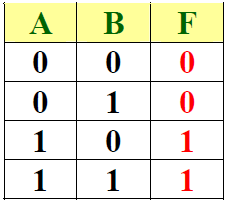 Two-Variable K-Maps
First draw a 2-variable K-map. 
The function F is true when AB’ (m2) is true and when AB (m3) is true, so a 1 is placed inside the square that belongs to m2 and a 1 is placed inside the square that belongs to m3. 
Since both of the 1-squares have different values for variable B but the same value for variable A, which is 1, i.e., wherever A = 1 then F = 1 thus F = A.
This simplification is justified by algebraic manipulation as follows: 
F = m2 + m3 = AB’ + AB = A (B’ + B) = A
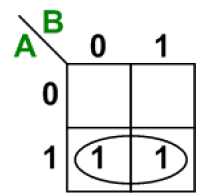 Two-Variable K-Maps
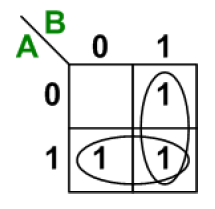 Example: Simplify the given function using K-map method: F = Σ (1, 2, 3) 
In this example: 
F = m1 + m2 + m3 = m1 + m2 + (m3 + m3) 
F = (m1 + m3) + (m2 + m3) = A + B 
Rule: A 1-square can be member of more than one group. 
If we exchange the places of A and B, then minterm positions will also change. Thus, m1 and m2 will be exchanged as well.
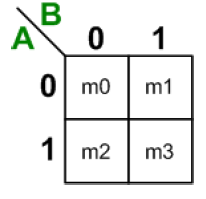 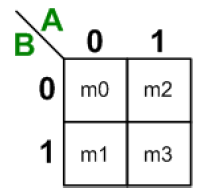 Two-Variable K-Maps
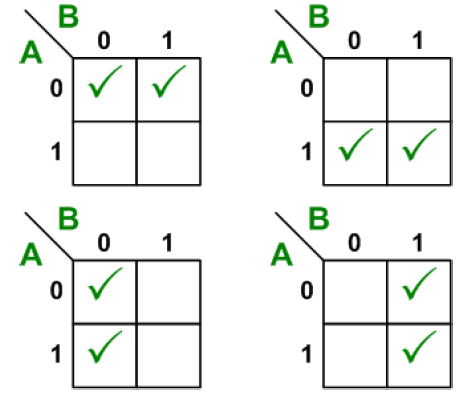 In an n-variable map each square is adjacent to “n” other squares, e.g., in a 2-variable map each square is adjacent to two other squares.



Examples of non-adjacent squares.
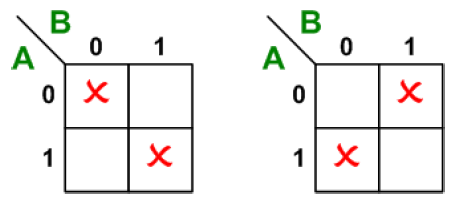 Three-Variable K-Maps
There are eight minterms for a Boolean function with three-variables.
Hence, a three-variable map consists of 8 squares.
All entries (squares) in the first row correspond to input variable A=0, while entries (squares) of the second row correspond to A=1.
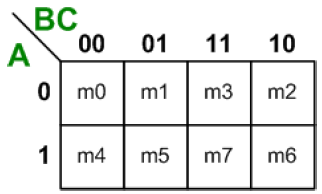 Three-Variable K-Maps
Likewise, all entries of the first column correspond to input variable B = 0, C = 0.
All entries of the second column correspond to input variable B = 0, C = 1.
All entries of the third column correspond to input variable B = 1, C = 1.
All entries of the fourth column correspond to B=1, C = 0. 
To maintain adjacent columns physically adjacent on the map, the column coordinates do not follow the binary count sequence. This choice yields unit distance between codes of one column to the next (00 – 01—11 – 10), like Grey Code.
Variations of Three-Variable Map
There are variations of the three-variable map. 
Note that the minterm corresponding to each square can be obtained by substituting the values of variables ABC in order .
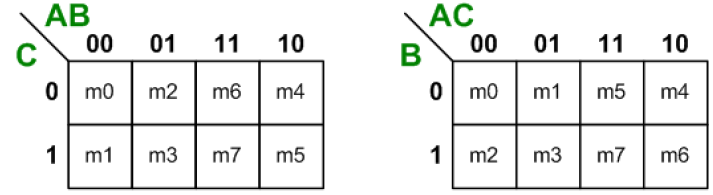 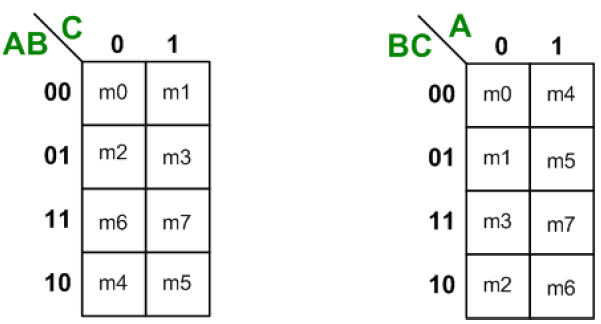 Three-Variable Map
There are cases where two squares in the map are considered to be adjacent even though they do not physically touch each other.
m0 is adjacent to m2 and m4 is adjacent to m6 because the minterms differ by only one variable. 
This can be verified algebraically:
m0 + m2 = A’B’C’ + A’BC’ = A’C’ (B’ + B) = A’C’ 
m4 + m6 = AB’C’ + ABC’ = AC’ (B’ + B) = AC’
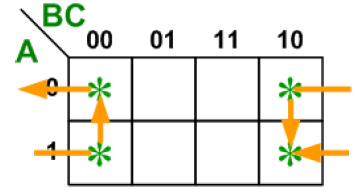 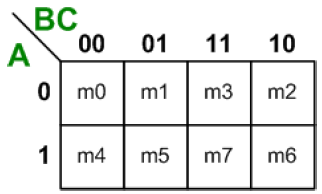 Three-Variable Map
Rule: Groups may only consist of 2, 4, 8, 16,… squares (always power of 2). For example, groups may not consist of 3, 6 or 12 squares. 
Rule: Members of a group must have a closed loop adjacency, i.e., L-Shaped 4 squares do not form a valid group.
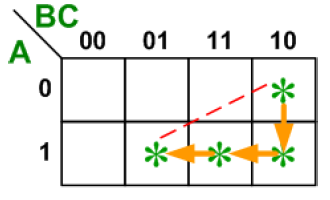 Three-Variable Map
Each square is adjacent to 3 other squares. 
One square is represented by a minterm (i.e. a product term containing all 3 literals). 
A group of 2 adjacent squares is represented by a product term containing only 2 literals, i.e., 1 literal is dropped. 
A group of 4 adjacent squares is represented by a product term containing only 1 literal, i.e., 2 literals are dropped.
Three-Variable Map Examples
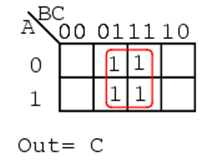 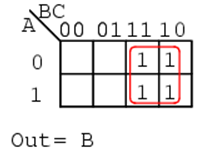 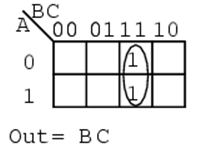 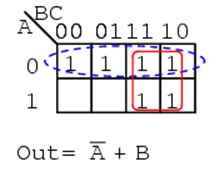 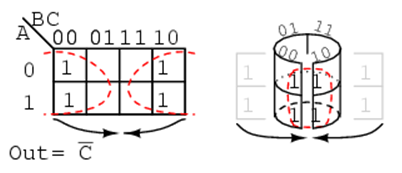 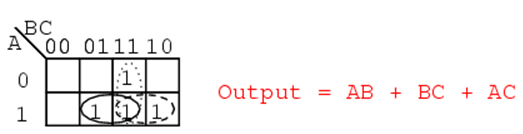 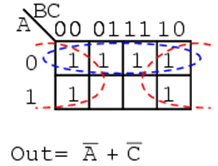 Minimal Sum-of-Products Example
00
01
11
10
0
1
1
0
1
1
1
0
1
1
Four-Variable K-Maps
There are 16 minterms for a Boolean function with four-variables. Hence, four-variable map consists of 16 squares. 
Each square is adjacent to 4 other squares. 
One square is represented by a minterm (a product of all 4-literals). 
Combining 2 squares drops 1-literal. 
Combining 4 squares drops 2-literals. 
Combining 8 squares drops 3-literals.
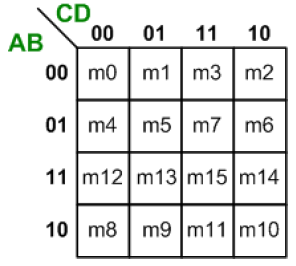 Four-Variable K-Maps
Rule: Rectangle should contain a power of 2 (< 24) group of pair-wise adjacent cells : 1, 2, 4, 8.
Each rectangle should be expressible as a              single product term
One square represents a minterm with 4 variables
Two adjacent squares represent a term with 3 variables
Four adjacent squares represent a term with 2 variables
Eight adjacent squares represent a term with 1 variable
Combining all 16 squares is the constant ‘1’ (no variables)
Combining Eight Squares
00
01
11
10
00
01
11
10
Combining Four Squares
00
01
11
10
00
01
11
10
Combining Two Squares
00
01
11
10
00
01
11
10
Four-Variable K-Map Examples
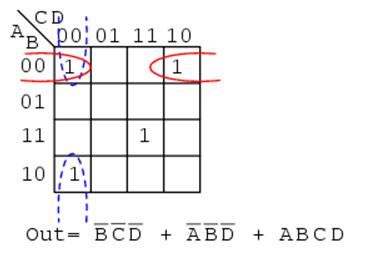 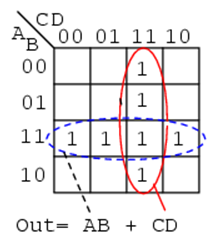 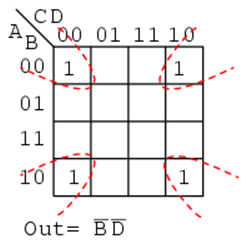 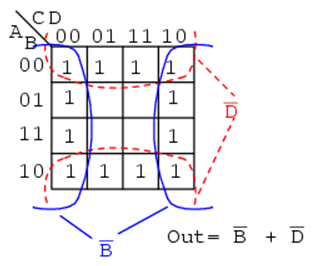 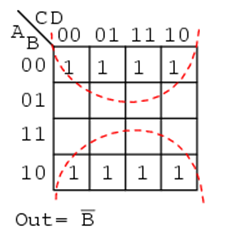 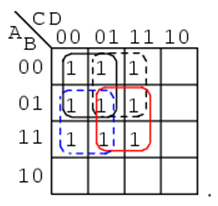 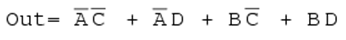 Example: Simplify a 4-Var. Function
00
01
11
10
00
1
0
0
1
01
1
1
1
1
1
0
0
0
11
1
0
0
0
10
Definitions/Notations
A product term of a function is said to be an implicant. 
A Prime Implicant (PI) is a product term obtained by combining the maximum possible number of adjacent 1-squares in the map. 
A Prime Implicant is a product that we cannot remove any of its literals.
If a minterm is covered only by one prime implicant then this prime implicant is said to be an Essential Prime Implicant (EPI).
Example of Prime & EP Implicants
K-Map
00
01
11
10
00
1
1
1
01
1
1
1
1
11
1
1
1
1
10
Another Example of PI & EPI
Find all possible prime implicants for:

 Hint: There are seven prime implicants!
Not only
those needed to cover all 1’s
Y
WYZ
WYZ
WXZ
2
1
3
0
1
1
1
5
4
6
7
1
1
XYZ
WYX
X
14
13
12
15
1
1
1
1
XYZ
W
Any essential PIs?
8
10
11
9
Z
WX
SOP Simplification procedure
1. Identify all prime implicants covering 1’s
Example: For a function of 3 variables, group all possible groups of 4, then groups of 2 that are not contained in groups of 4, then minterms that are not contained in a group of 4 or 2.
2. Identify all essential prime implicants and select them.
3. Check all minterms (1’s) covered by essential prime implicants
4. Repeat until all  minterms (1’s) are covered:
Select the prime implicant covering the largest uncovered minterms (1’s).
Note that a function may have multiple simplified expressions with the same cost
Obtaining All Minimal SOP Expressions
K-Map
00
01
11
10
00
1
1
1
01
1
1
1
1
11
1
1
1
1
10
Product-of-Sums (POS) Simplification
00
00
01
01
11
11
10
10
00
00
1
1
1
1
All prime implicants are essential
1
1
1
1
01
01
Minimal Product-of-Sums = 4 literals
1
1
1
1
11
11
1
1
1
1
10
10
POS Simplification Procedure
Don’t Care Conditions
In some cases, the function is not specified for certain combinations of input variables as 1 or 0. 
There are two cases in which it occurs: 
1. The input combination never occurs. 
2. The input combination occurs but we do not care what the outputs are in response to these inputs because the output will not be observed.
In both cases, the outputs are called as unspecified and the functions having them are called as incompletely specified functions. 
In most applications, we simply do not care what value is assumed by the function for unspecified minterms.
Don’t Care Conditions
Unspecified minterms of a function are called as don’t care conditions. They provide further simplification of the function, and they are denoted by X’s to distinguish them from 1’s and 0’s. 
In choosing adjacent squares to simplify the function in a map, the don’t care minterms can be assumed either 1 or 0, depending on which combination gives the simplest expression. 
A don’t care minterm need not be chosen at all if it does not contribute to produce a larger implicant.
=
+
+
F2(w,
x,
y,
z)
w
x
z
w
x
y
w
x
y
Example: BCD “5 or More” (BCD codes 6,7,8,9)
The map below gives a function F1(w,x,y,z) which is defined as "5 or more" over BCD inputs.     With the don't cares used for the 6 non-BCD input combinations:


F1 (w,x,y,z) = w + x z + x y
This is much lower in cost than F2 where the “don't cares” were treated as "0"
Function Output:
0 for input= 0 to 4
1 for input = 5 to 9
X (don’t care) for input = 10-15
y
0
0
0
0
0
1
3
2
0
1
1
1
x
4
5
7
6
All X’s = 1
X
X
X
X
12
13
15
14
w
1
1
X
X
8
9
11
10
z
All X’s = 0
SOP Simplification procedure using Don’t Cares
1. Identify all prime implicants covering 1’s & X’s
Each prime implicant must contain at least a single 1
2. Identify all essential prime implicants and select them.
An essential prime implicant must be the only implicant covering at least a 1.
3. Check all 1’s covered by essential prime implicants
4. Repeat until all 1’s are covered:
Select the prime implicant covering the largest uncovered 1’s.
Minimizing Functions with Don't Cares
00
00
01
01
11
11
10
10
Not all don't cares need be covered
00
00
X
0
0
0
X
0
0
0
1
X
0
0
1
X
0
0
1
1
1
1
1
1
1
1
X
0
0
0
X
0
0
0
01
01
11
11
10
10
Minimal POS with Don't Cares
00
01
11
10
00
X
1
1
1
0
X
1
1
0
0
0
0
X
1
1
1
01
11
10
Five-Variable K-Maps
There are 32 minterms (squares) for a Boolean function with five-variables. 
It consists of 2 four-variable maps. Variable A distinguishes between the two maps. The left-hand four-variable map represents the 16 squares where A=0, and the other four-variable map represents the squares where A=1.
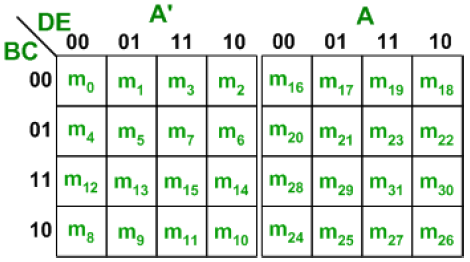 Five-Variable K-Maps
Minterms 0 through 15 belong to the four-variable map with A=0 and minterms 16 through 31 belong to the four-variable map with A=1. 
Each four-variable map retains the previously defined adjacency when taken separately.
In addition, each square in the A=0 map is adjacent to the corresponding square in the A=1 map.
For example, minterm 4 is adjacent to minterm 20 and minterm 15 to 31. 
The best way to visualize this new rule for adjacent squares is to consider the two half maps as being one on top of the other. Any two squares that fall one over the other are considered adjacent.
Example of a Five-Variable K-Map
5-Variable K-Map
00
01
11
10
00
01
11
10
00
00
1
1
1
1
1
1
01
01
11
11
10
10
1
1
1
1
Five-Variable K-Map with Don't Cares
5-Variable K-Map
All prime implicants are essential
00
01
11
10
00
01
11
10
00
00
1
X
1
1
01
01
X
X
1
1
11
11
Not covered
X
X
1
1
1
1
X
10
10
Six-Variable K-Maps
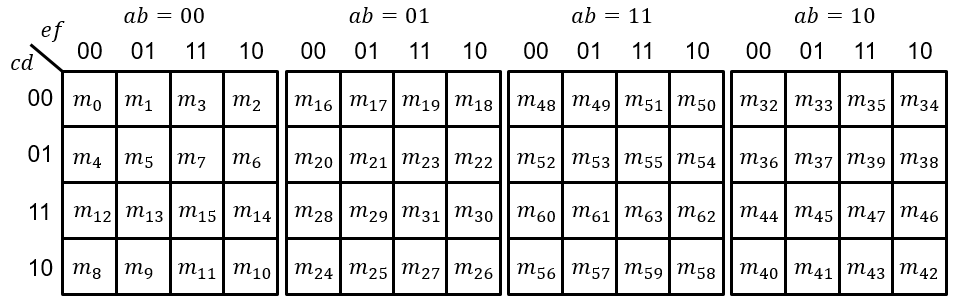 Example of a Six-Variable K-Map
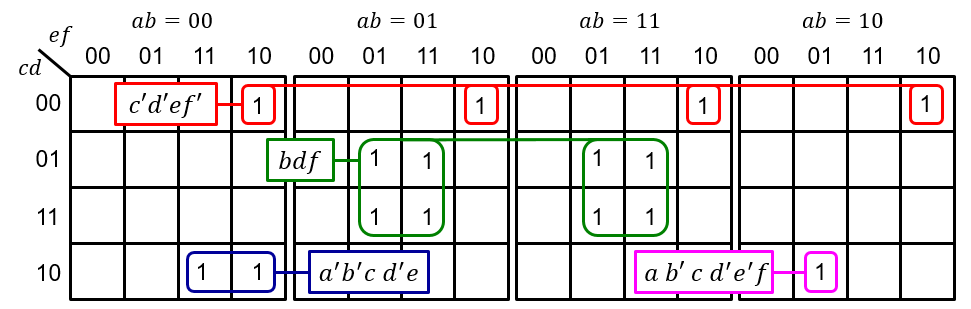